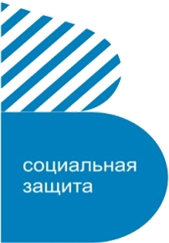 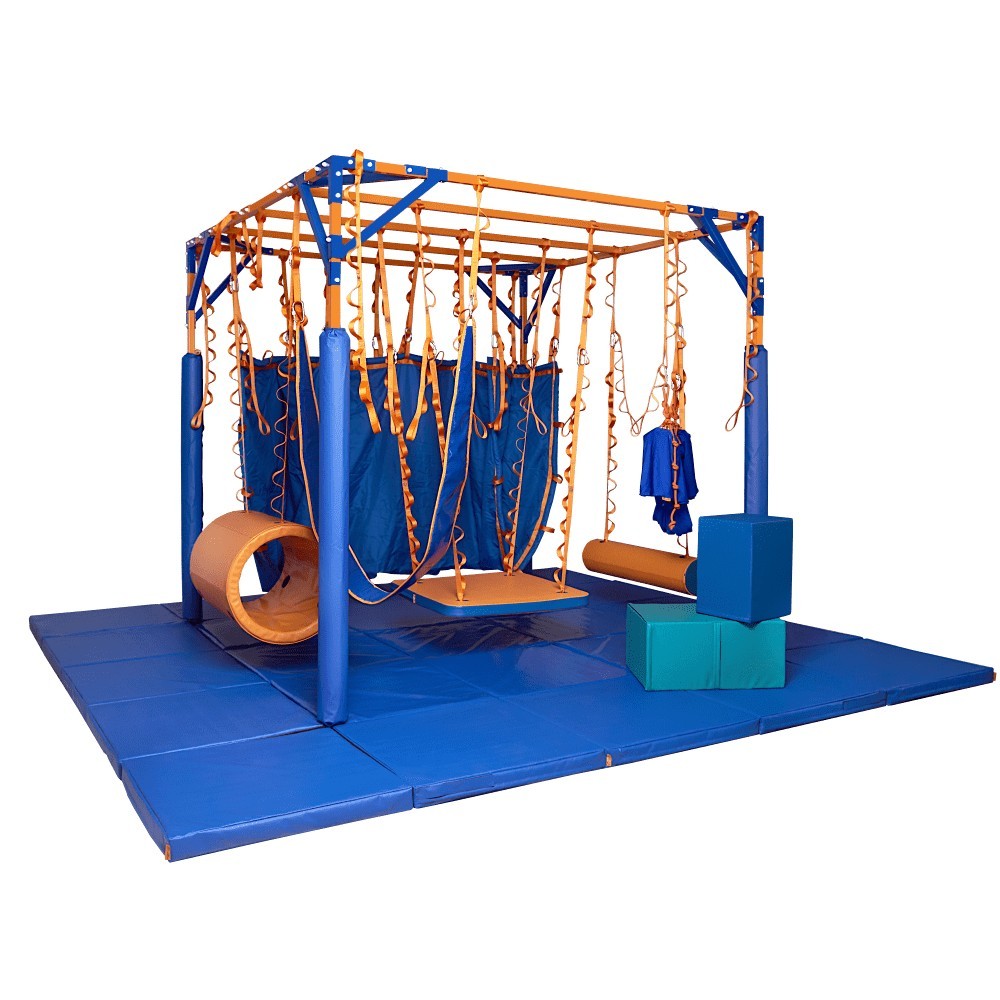 ГКУСО ВО «Владимирский социально-реабилитационный центр для несовершеннолетних»
 
600009, г. Владимир, ул. Фейгина, д. 35-А, 8 (4922) 53-86-33
e-mail: vladimir_srcn@avo.ru, www.vladsrcn.social33.ru
СЕНСОМОТОРНАЯ ИНТЕГРАЦИЯ ДЕТЕЙ С ОСОБЕННОСТЯМИ РАЗВИТИЯВ УСЛОВИЯХ СЕНСОРНО-ДИНАМИЧЕСКОГО ЗАЛА«ДОМ СОВЫ»
М.М. Фомина
 заведующий отделением организационно-методической работы
1 слайд
МЕТОД СЕНСОРНОЙ ИНТЕГРАЦИИ
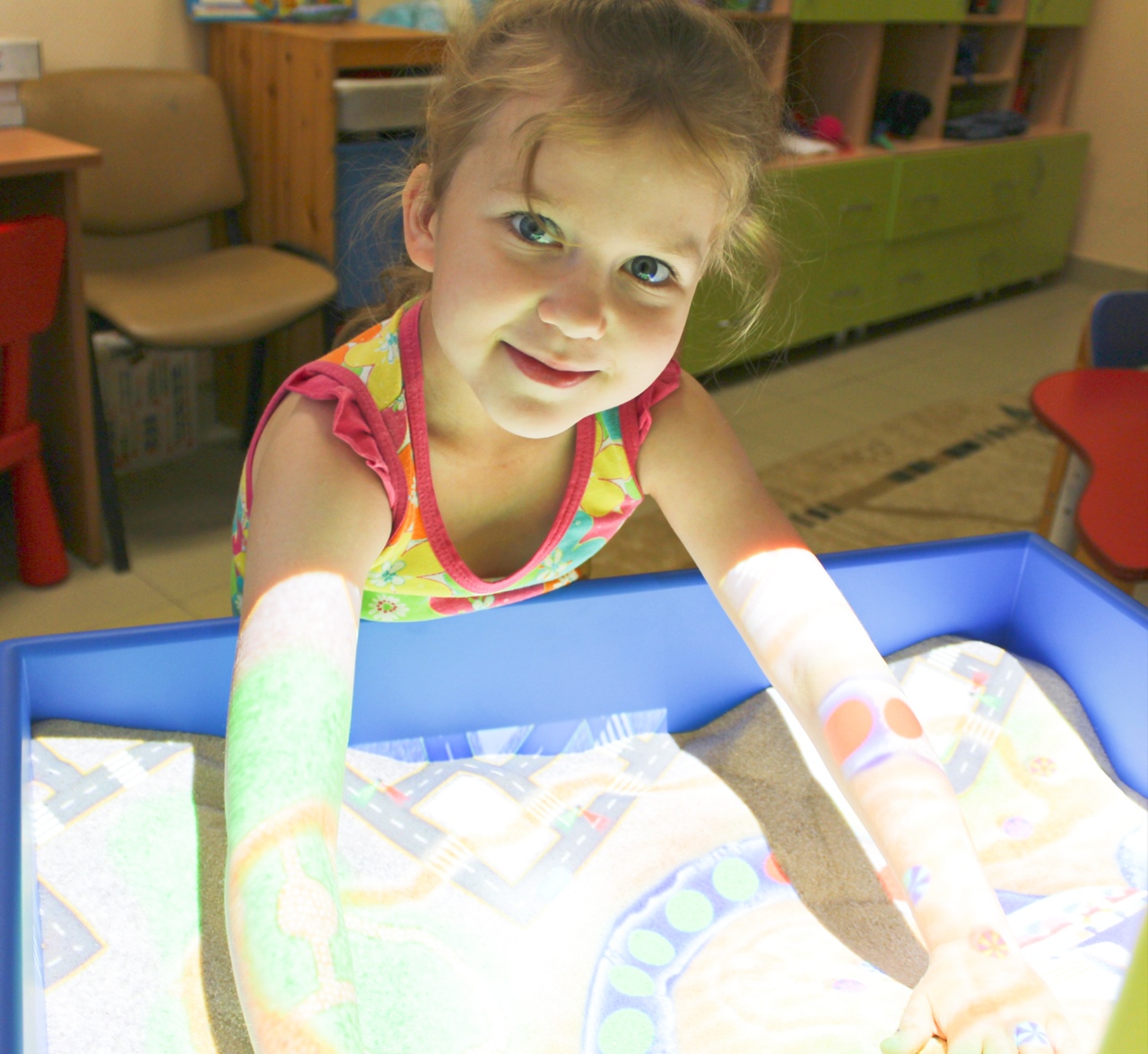 Сенсорная интеграция – это процесс, обеспечивающий получение информации от рецепторов всех органов чувств (осязание, вестибулярный аппарат, ощущение тела (проприоцепция), обоняние, слуховое, зрительное и вкусовое восприятие), ее преобразование и интерпретацию в целях использования в целенаправленной деятельности.
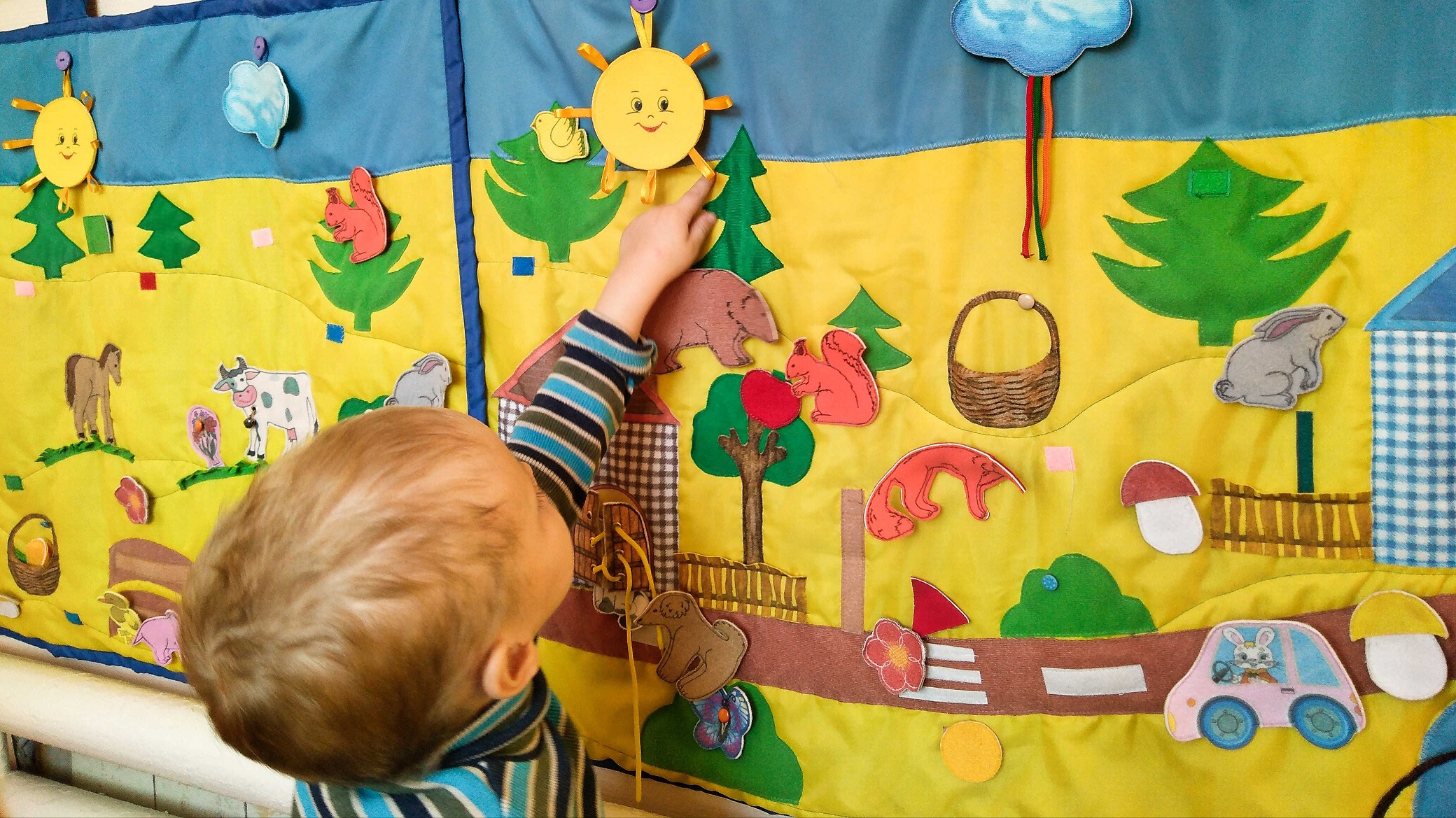 Детям с особенностями развития свойственно искажение процесса восприятия сенсорной информации: 

неспособность интегрировать сенсорную информацию, поступающую от различных органов чувств

нарушение обобщенности восприятия
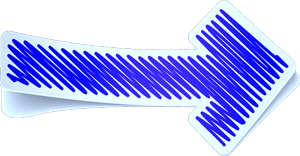 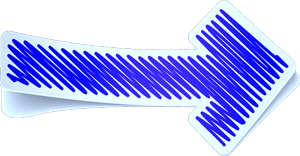 2 слайд
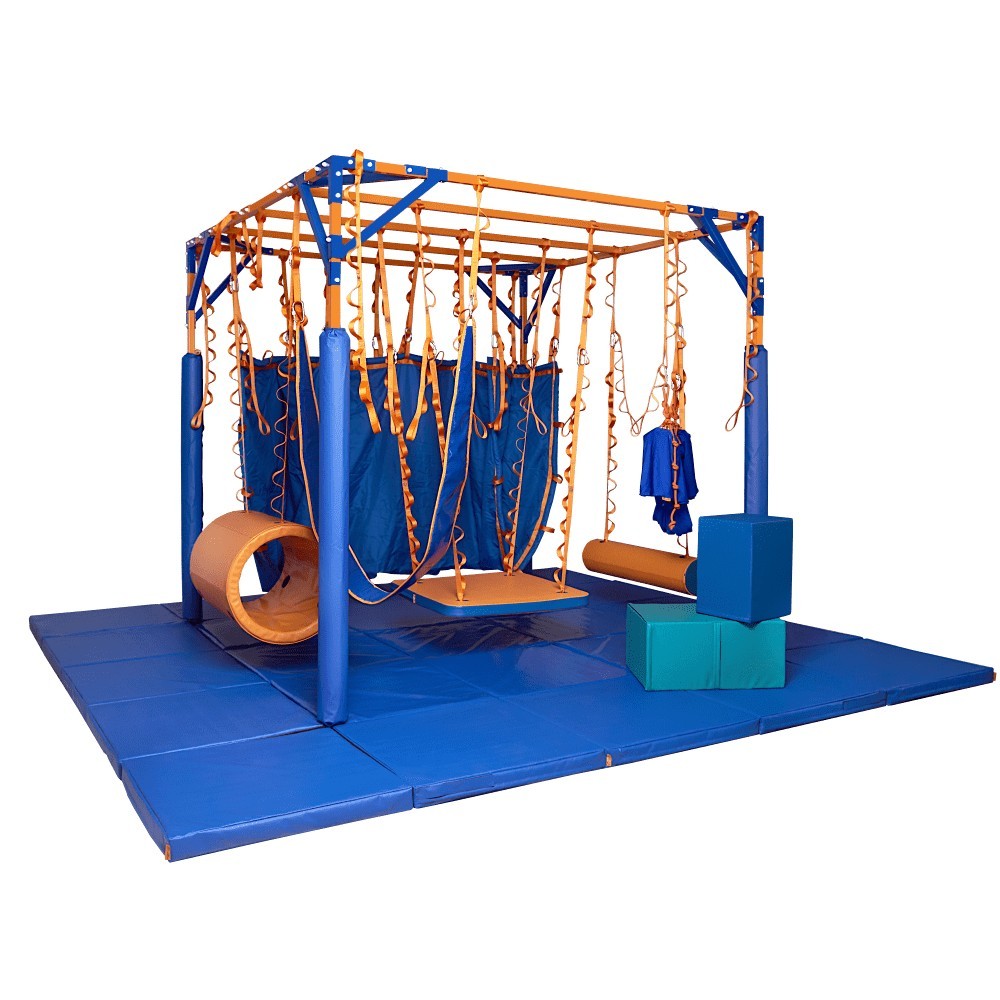 Сенсорно-динамический зал «Дом Совы»
Сборная металлическая конструкция
с амортизирующей защитой и набором съемных подвесных снарядов размером
2,5 x 2,5 x 2,5 метра

В стандартную комплектацию входит:
 Металлоконструкция
 Бревно
 Платформа
 Тоннель
 Соволента
 Соволет
 Напольное защитное покрытие
 Бочка Совы
 Комплект Совоблоков
3 слайд
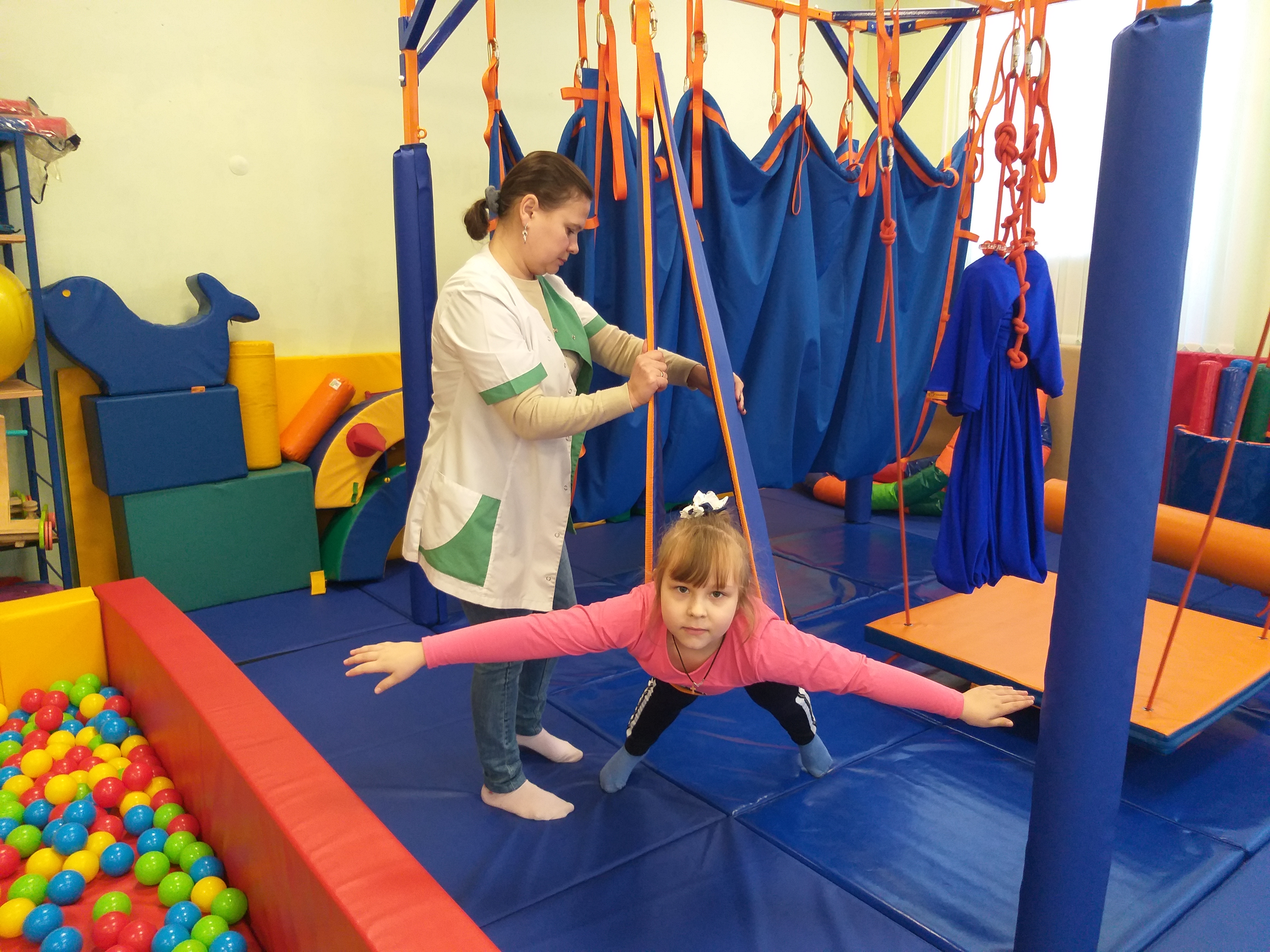 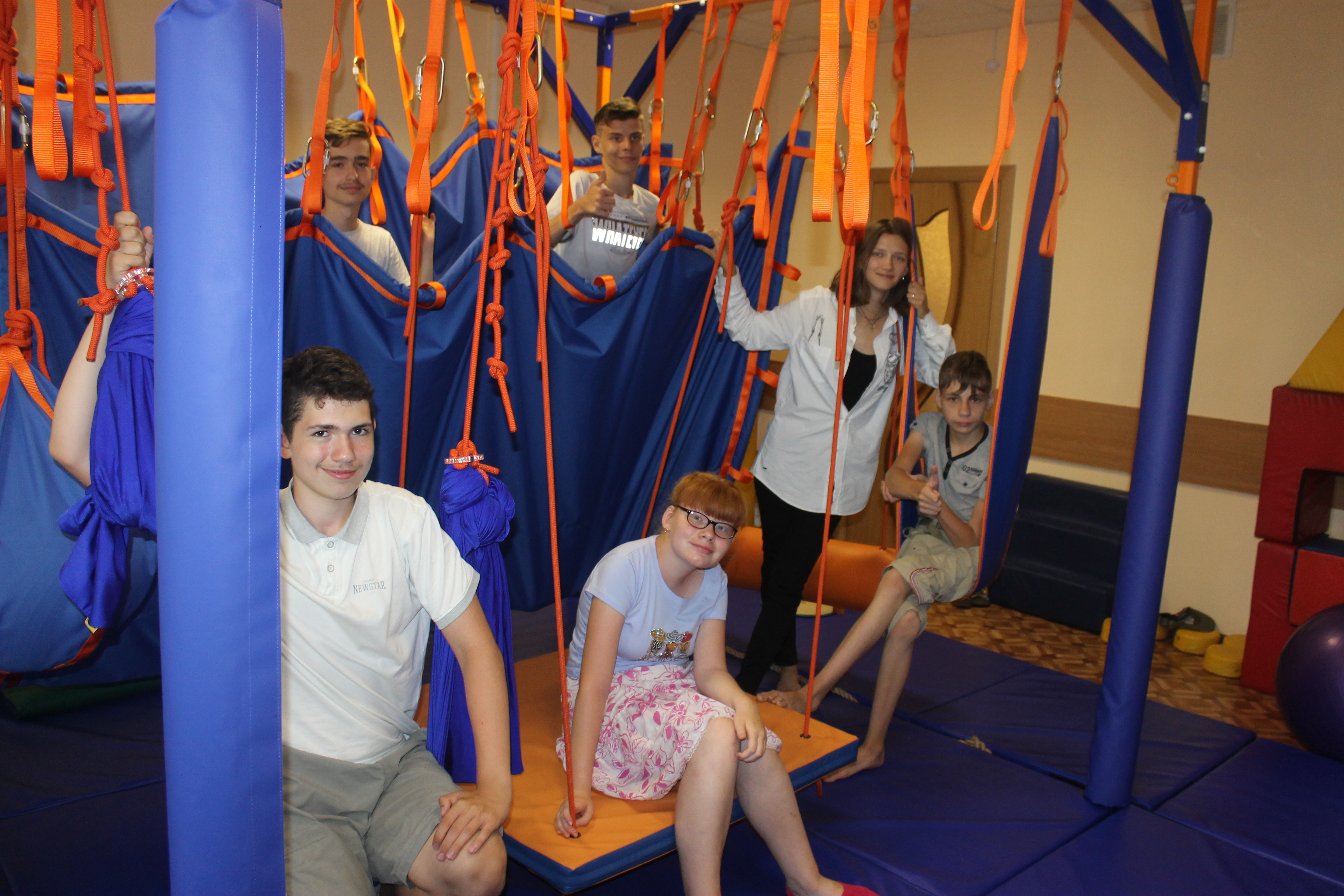 Сенсорно-динамический зал «Дом Совы»
Занятия рекомендованы при:
 проблемах двигательной системы
 неуклюжести, моторной неловкости
 ДЦП легкой формы
 задержке психомоторного развития
 нарушениях навыков общения и обучения
 аутистических расстройствах
 гиперактивности, тревожности, агрессии
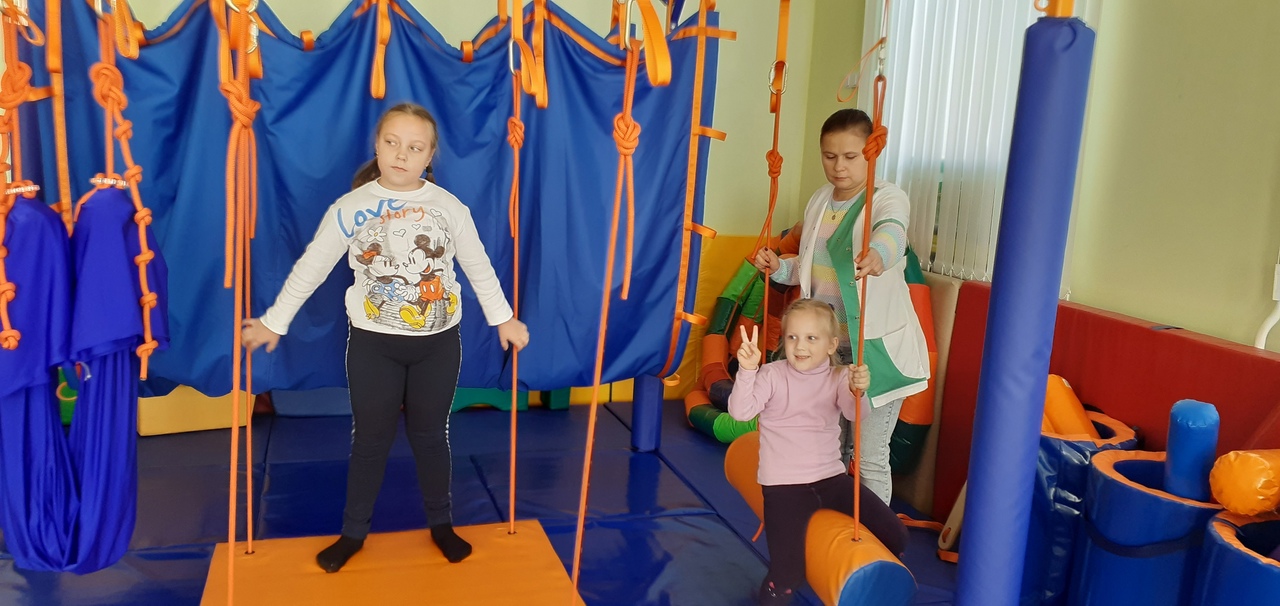 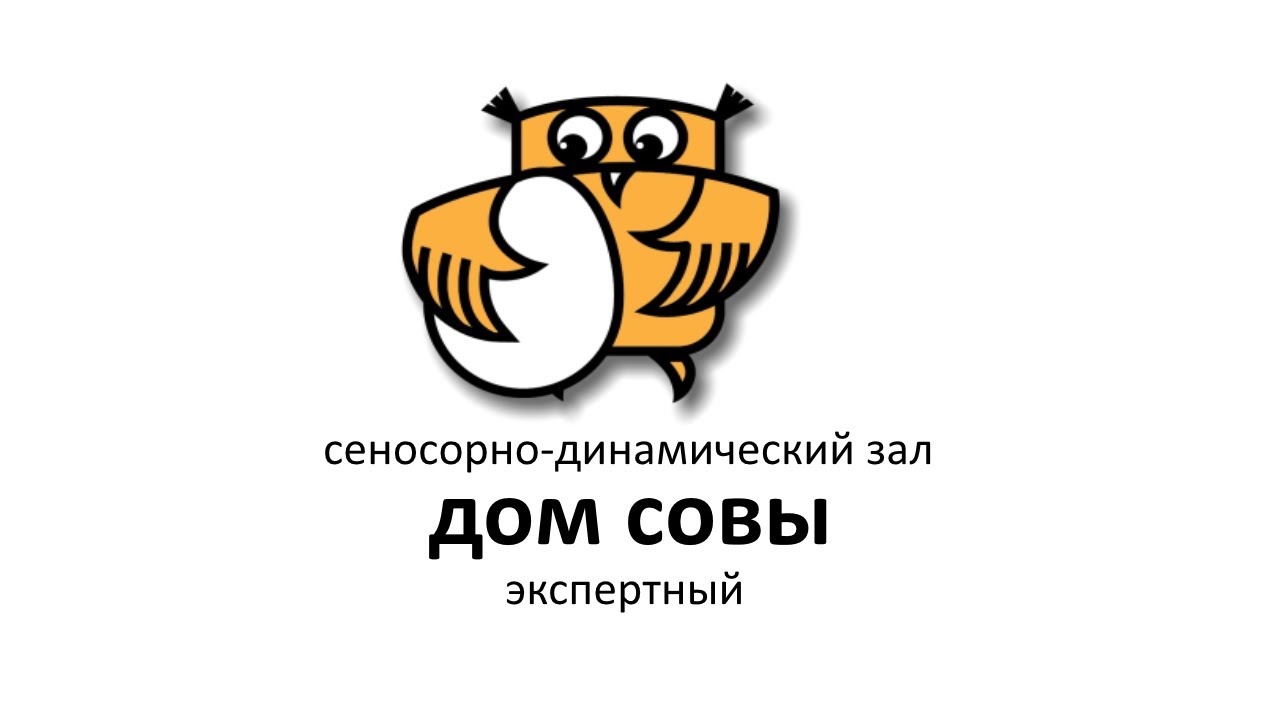 4 слайд
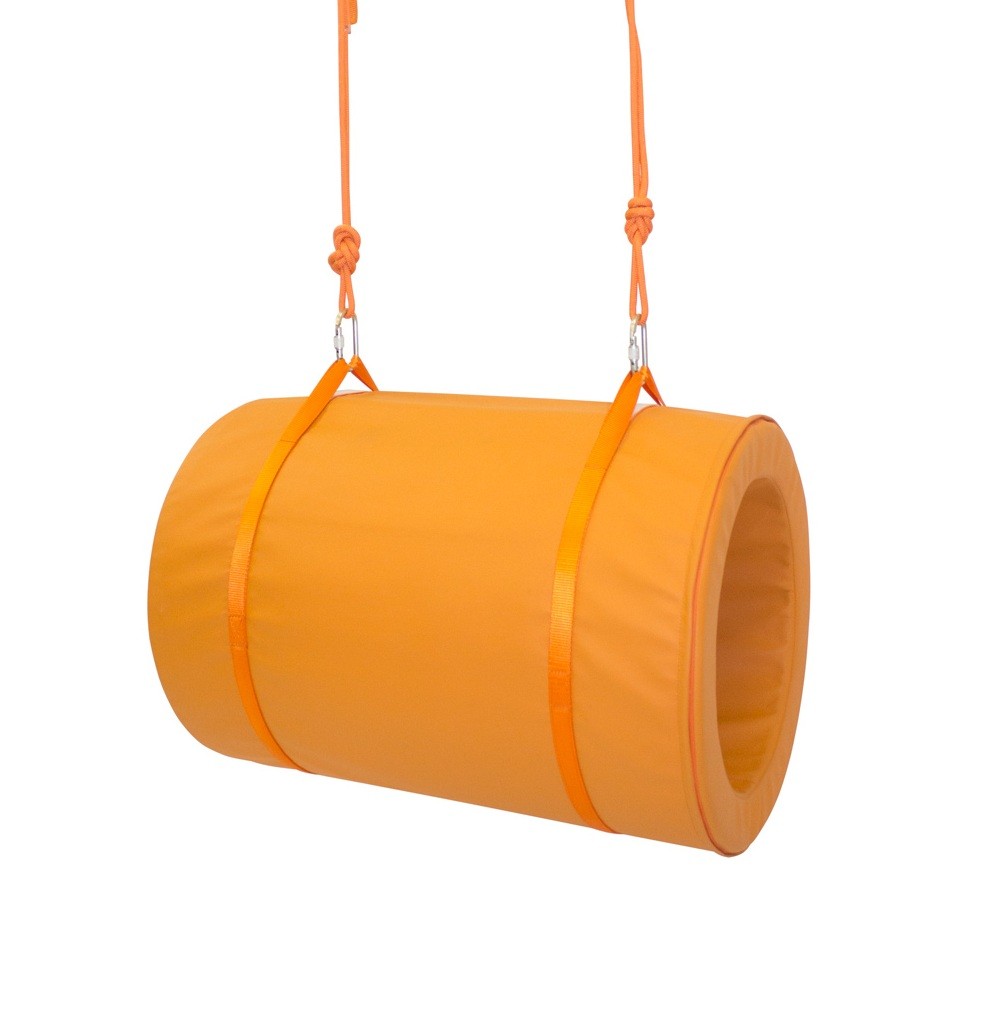 Включение двигательных
и игровых элементов по степени сложности моторной программы
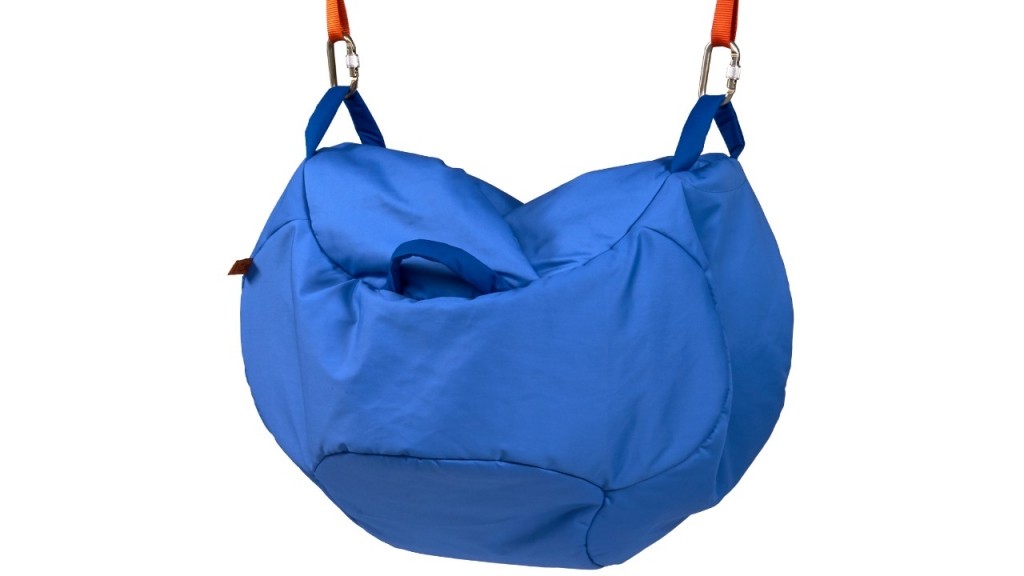 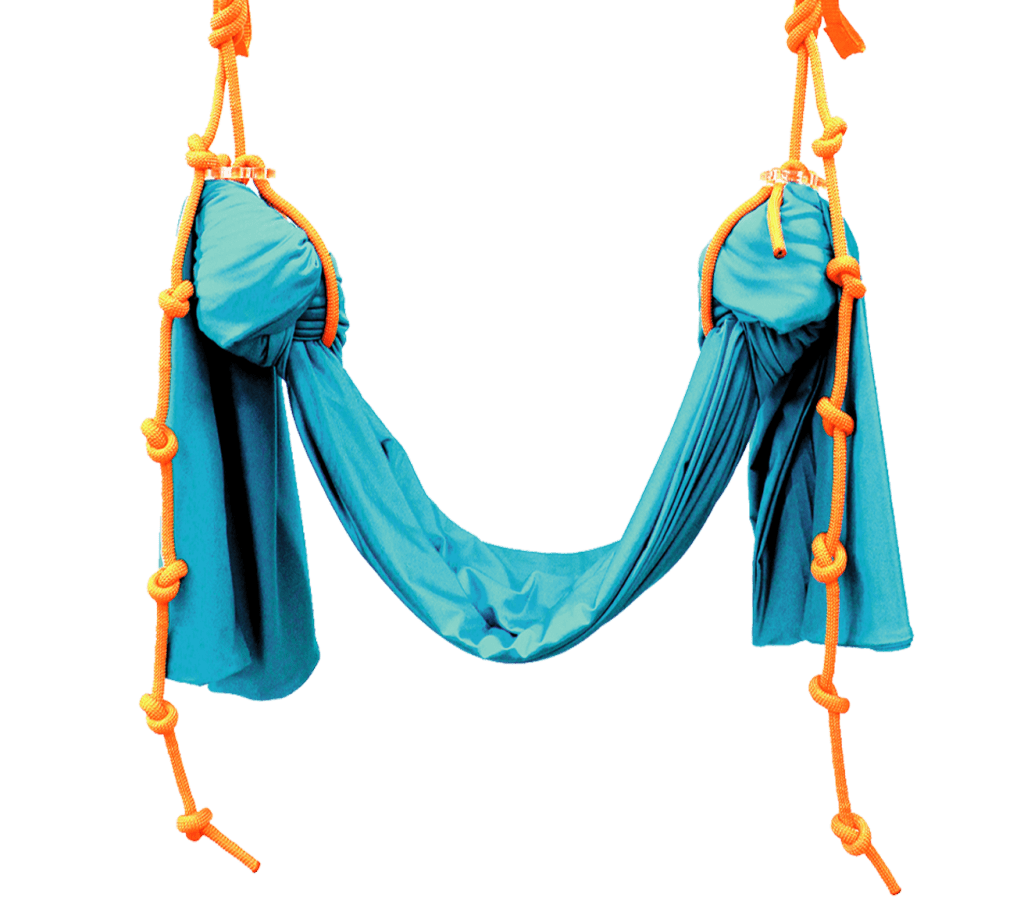 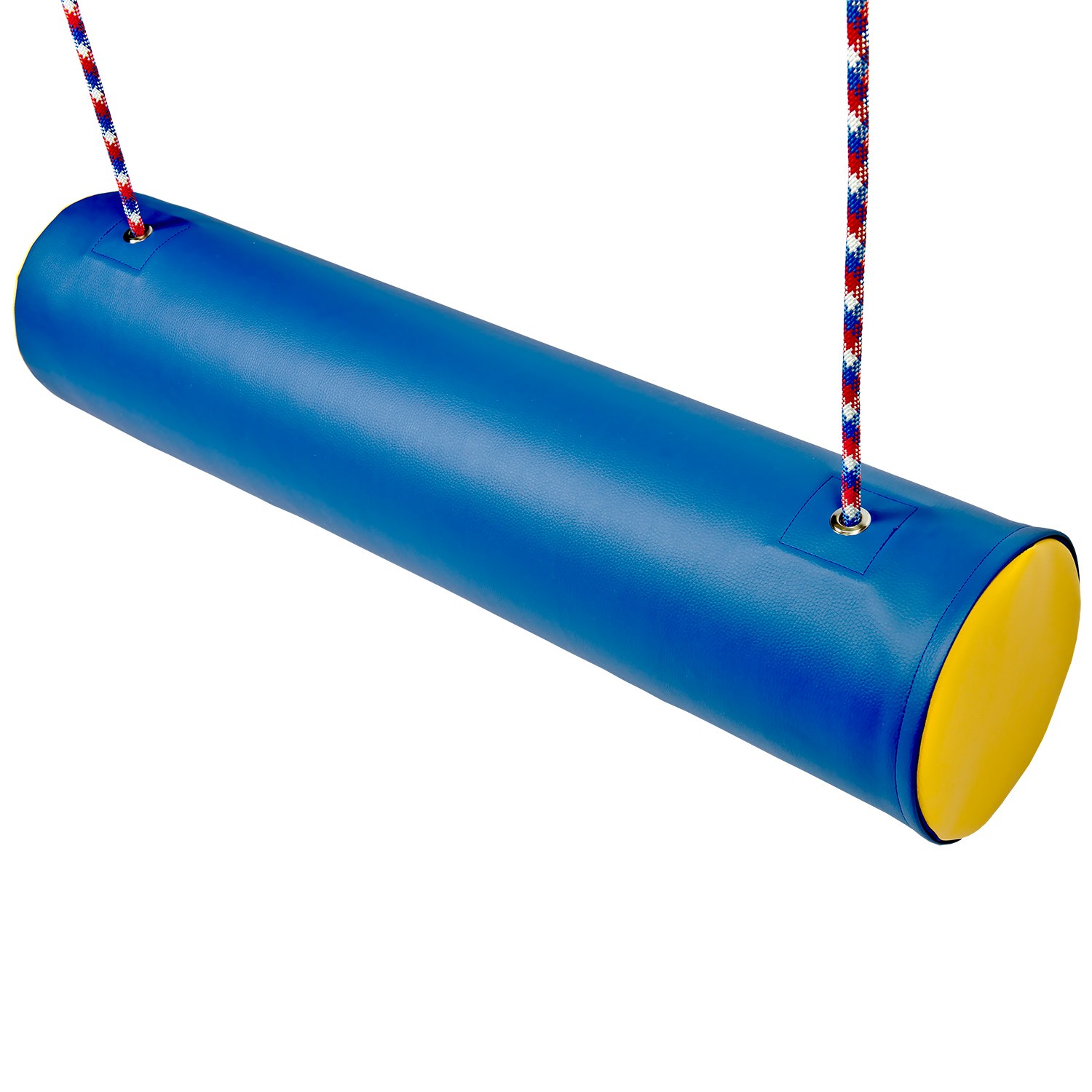 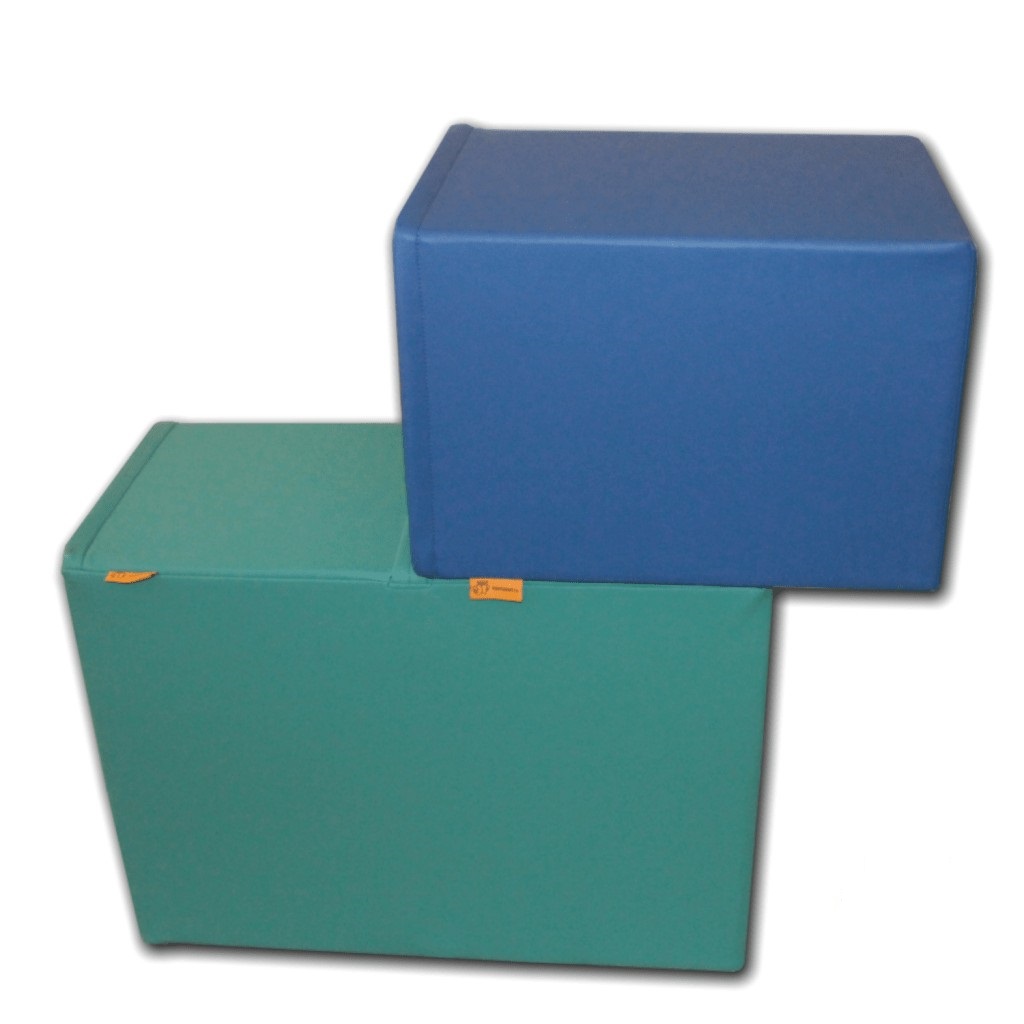 5 слайд
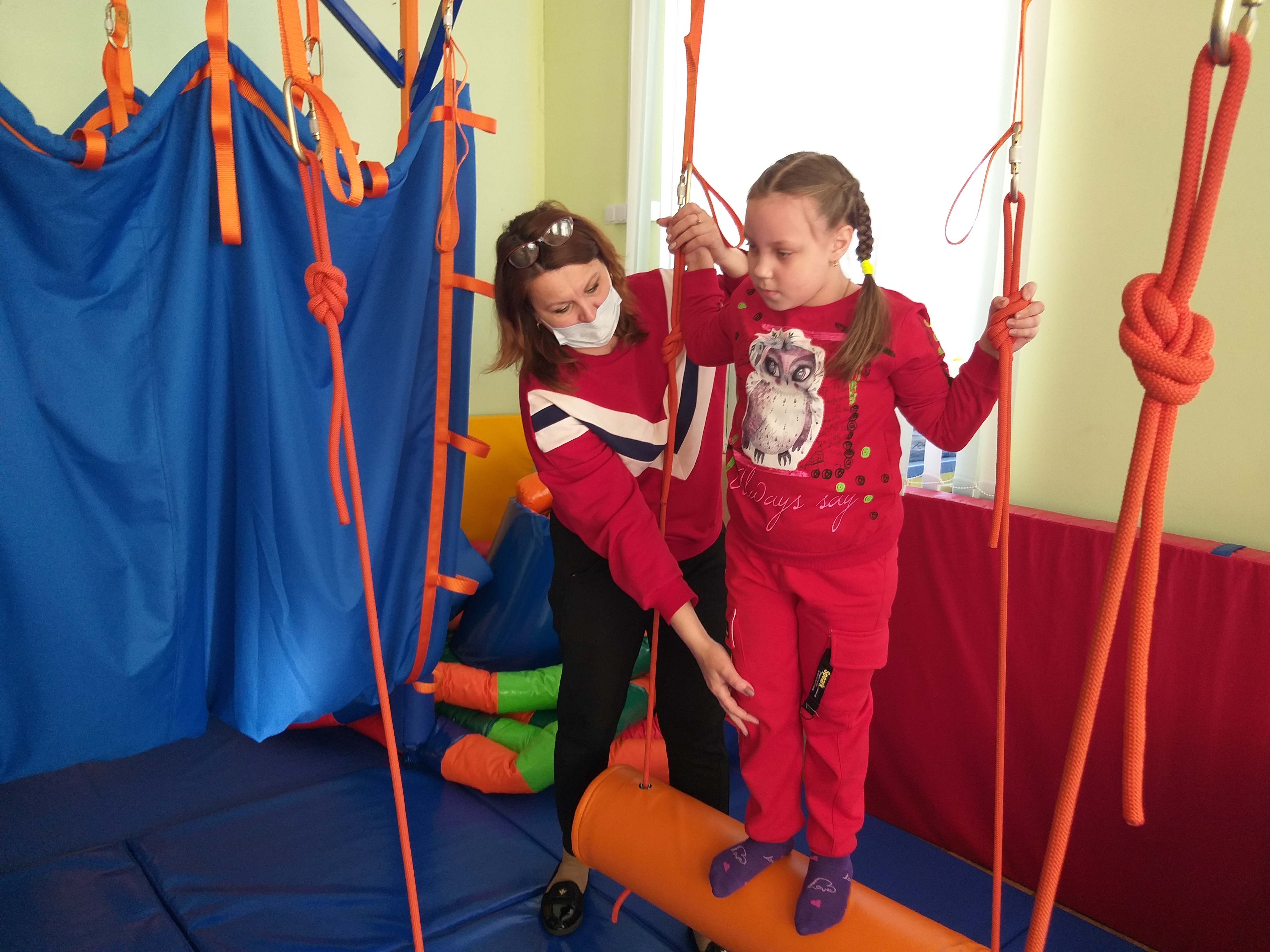 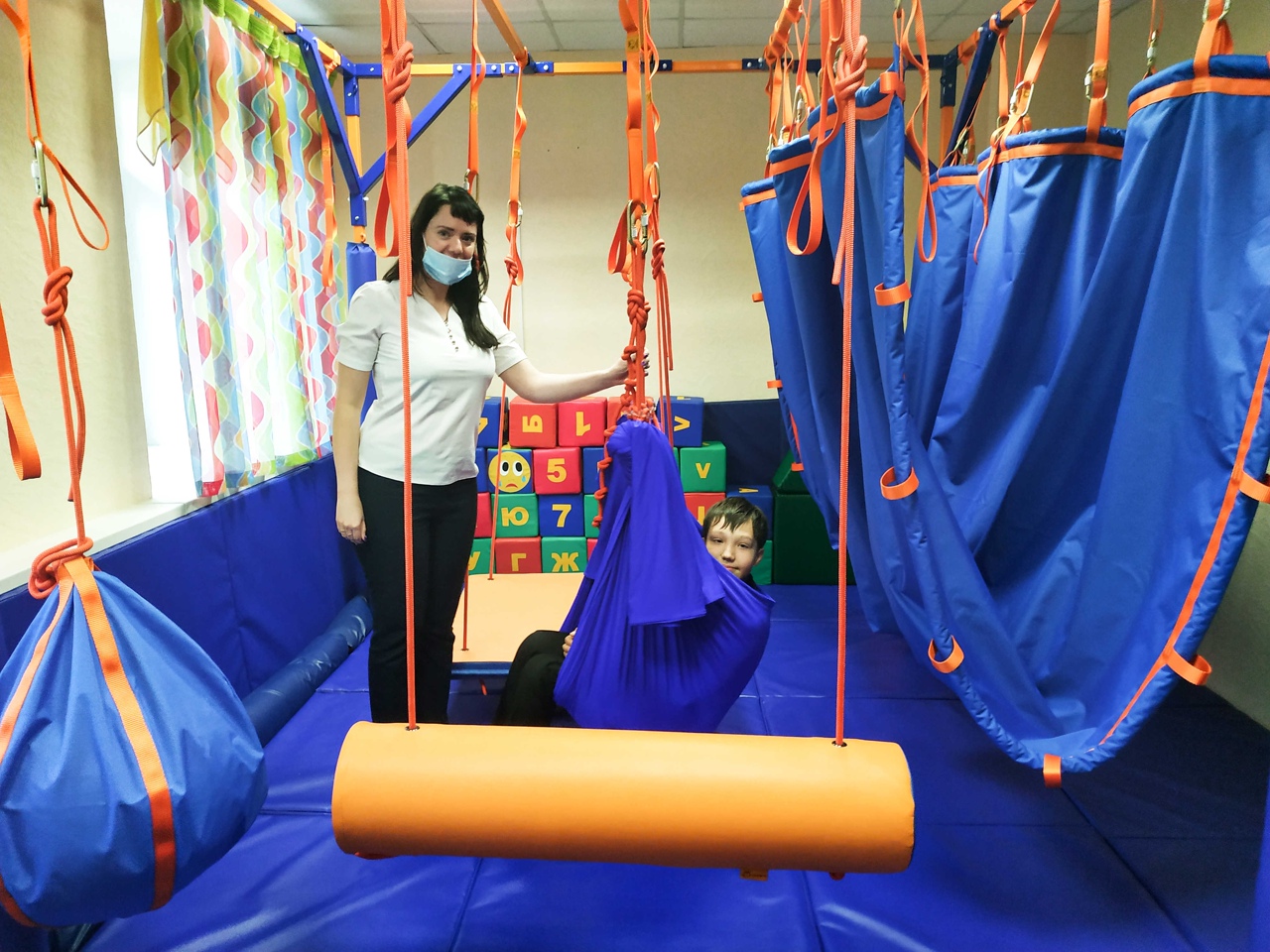 СЕНСОРНО-ДИНАМИЧЕСКИЙ ЗАЛ «ДОМ СОВЫ»
6 слайд
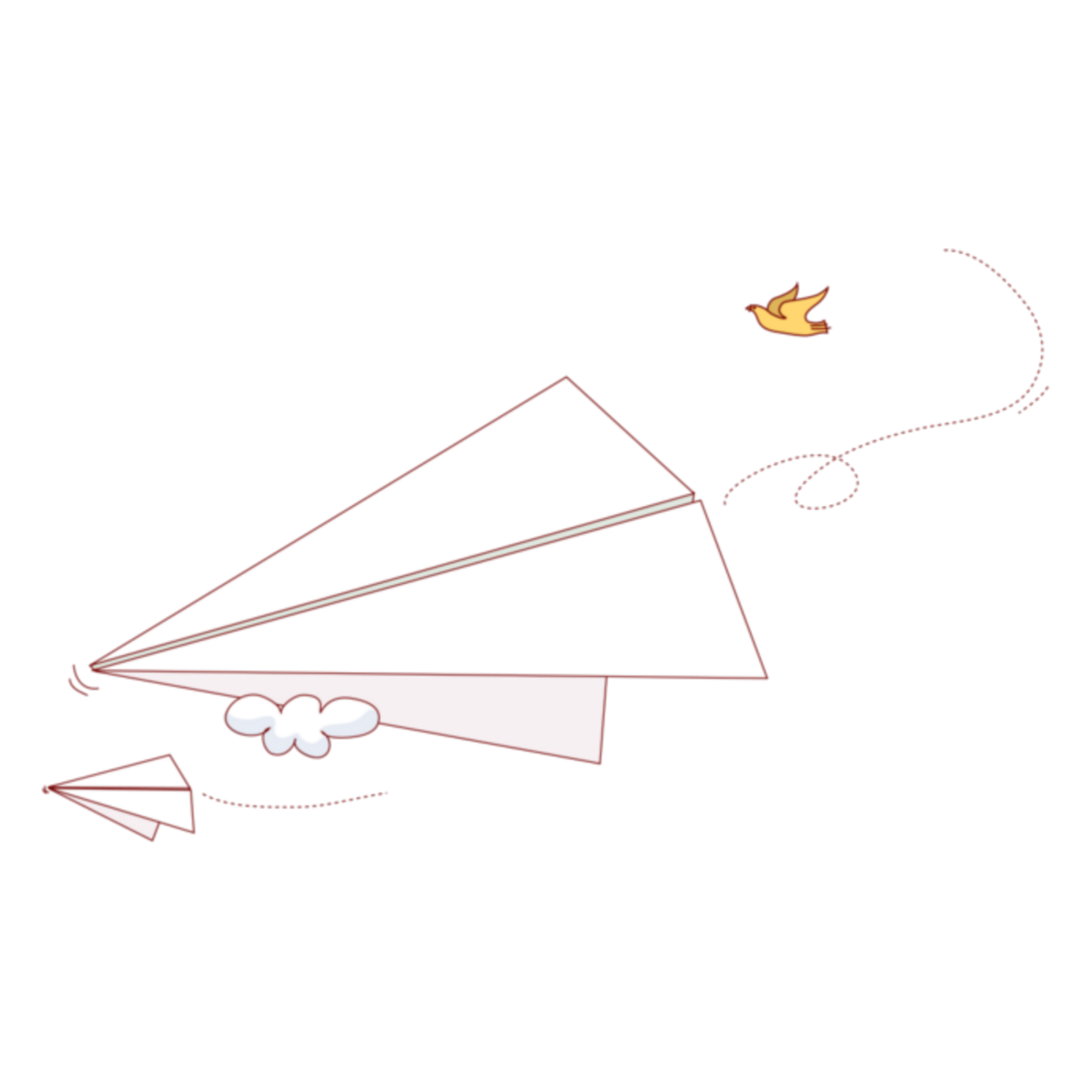 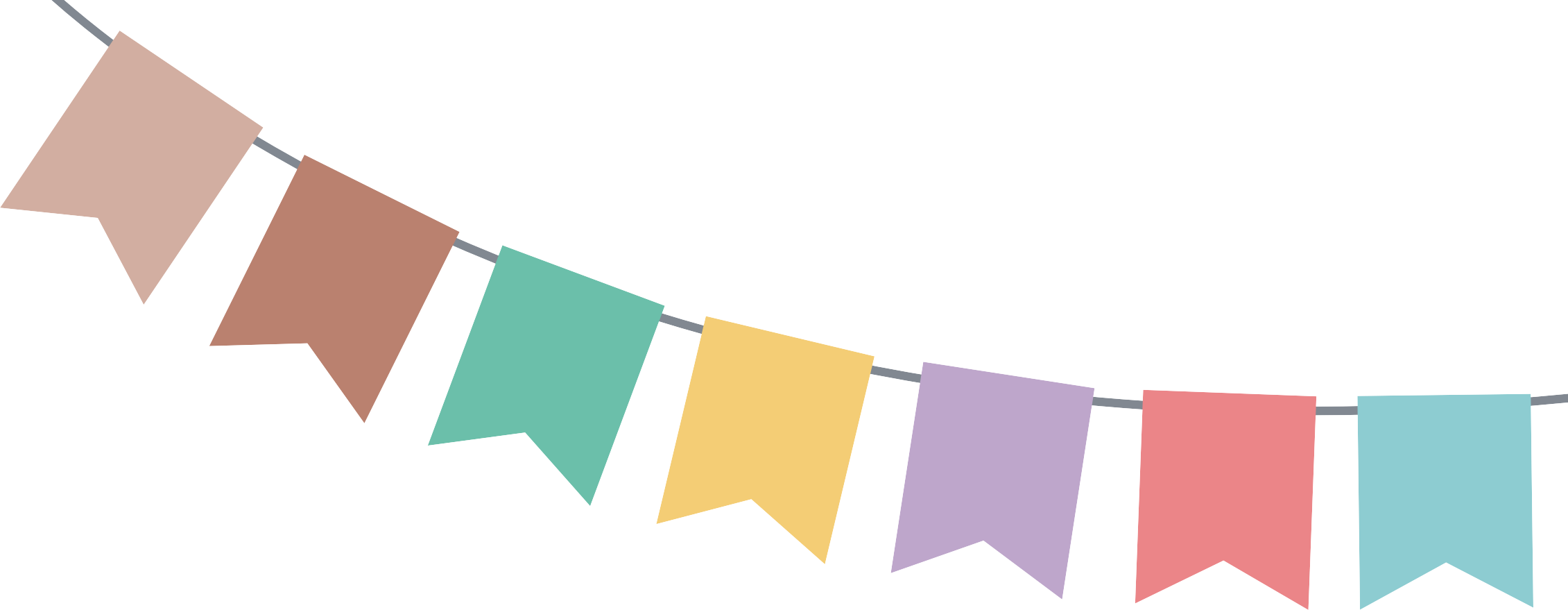 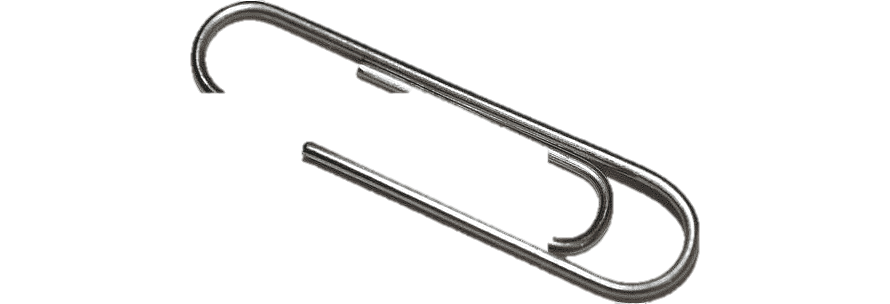 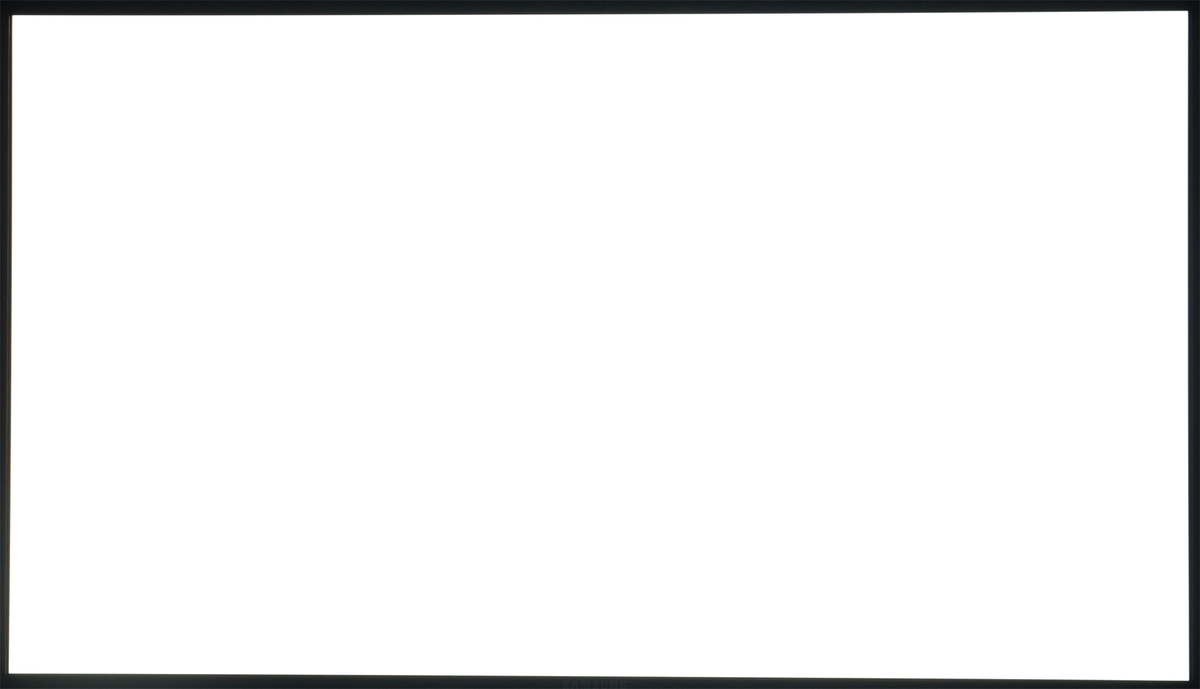 Инструктор по
лечебной физкультуре
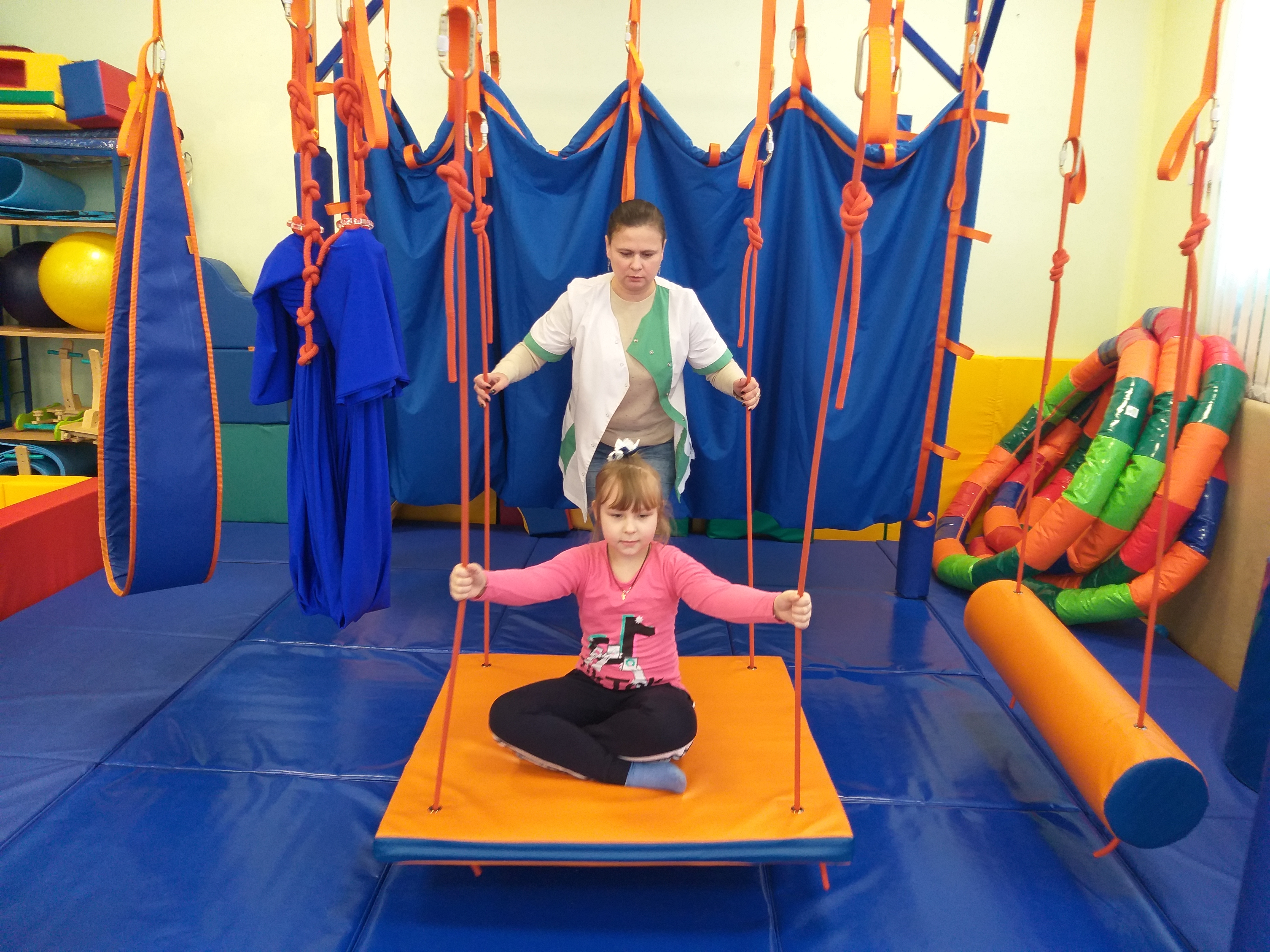 Результат работы: повышение тонуса мышц спины, брюшного пресса, улучшение координации движений, равновесия, скорости движений, гибкости туловища, подвижности суставов
7 слайд
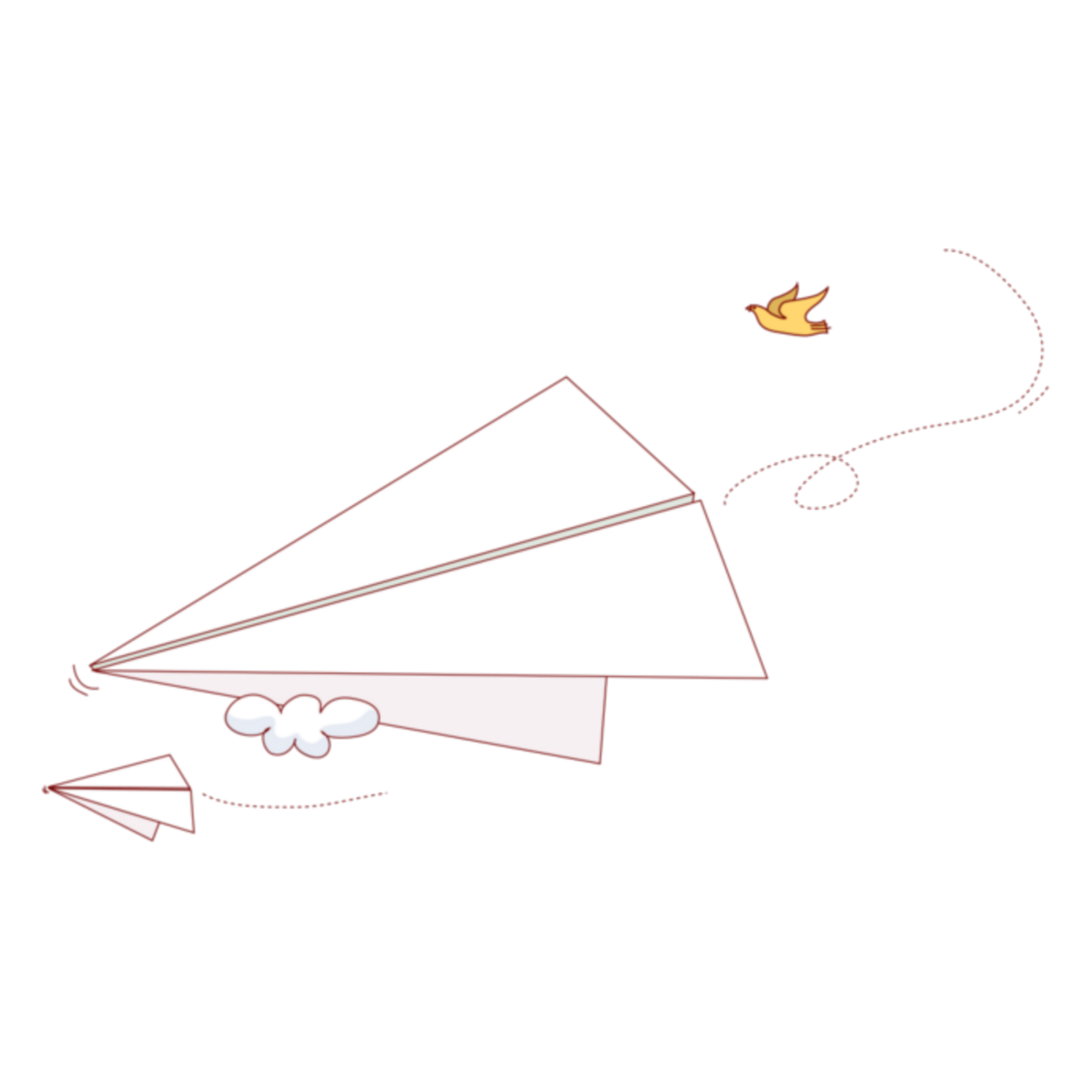 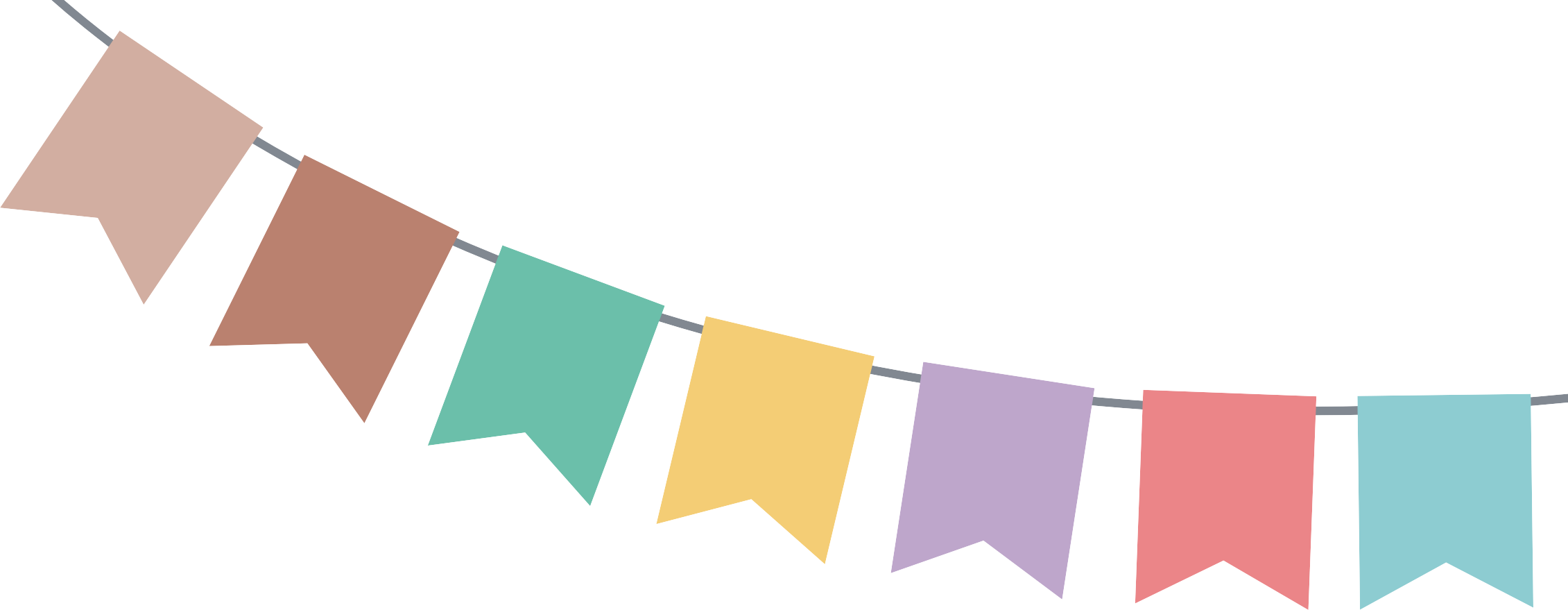 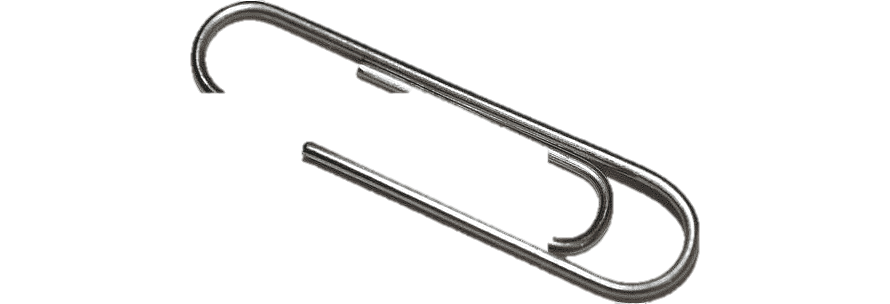 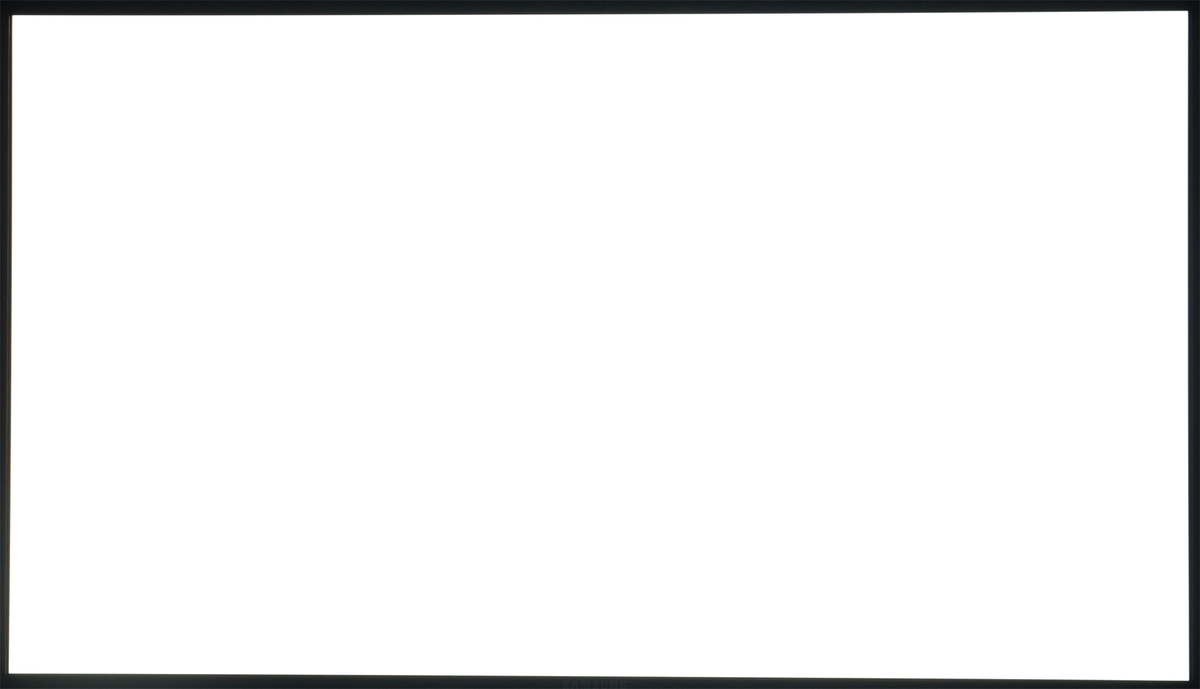 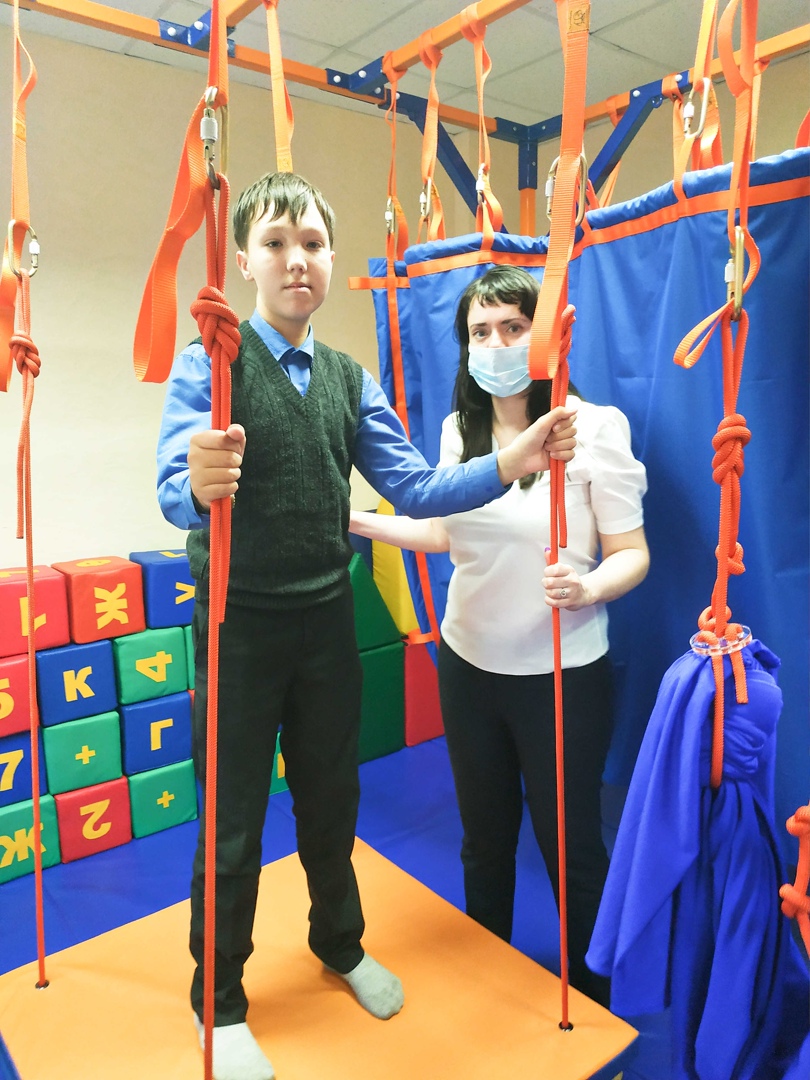 Педагог-психолог
Результат работы: формирование эмоционального и сенсорного опыта, овладение навыками преодоления когнитивных и двигательных задач
8 слайд
СЕНСОРНО-ДИНАМИЧЕСКИЙ ЗАЛ «ДОМ СОВЫ»
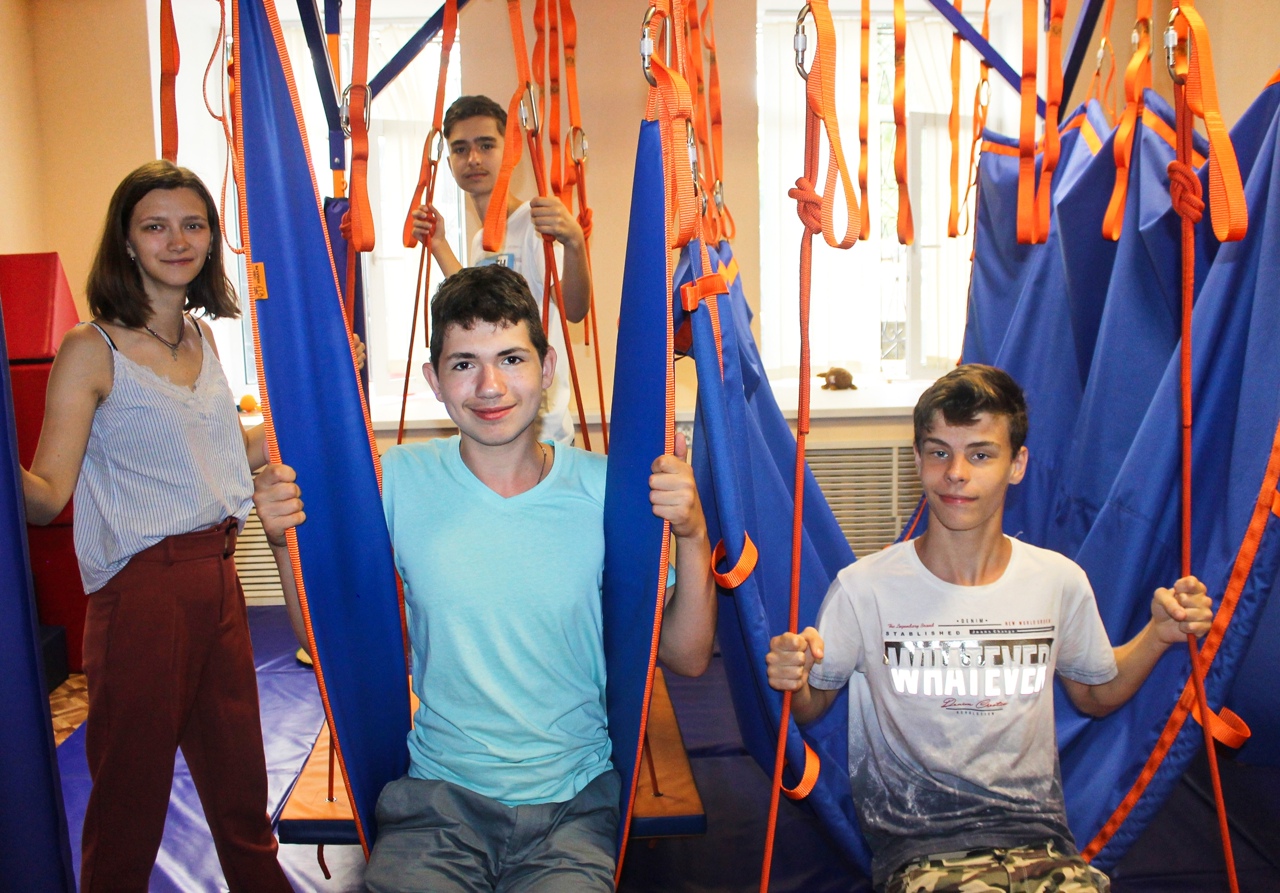 Восполнение сенсомоторного опыта детей с различными видами нарушений

Улучшение показателей регуляции высших психических функций, движения, мышления, поведения
и речи на уровне адаптивности

Повышение эффективности коррекционно-развивающих занятий
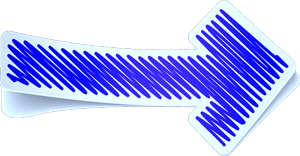 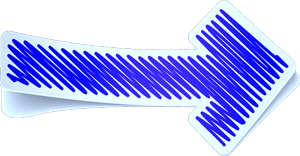 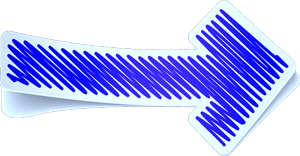 9 слайд
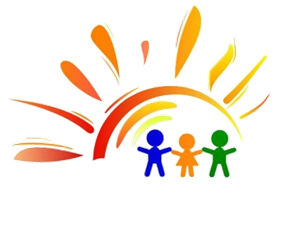 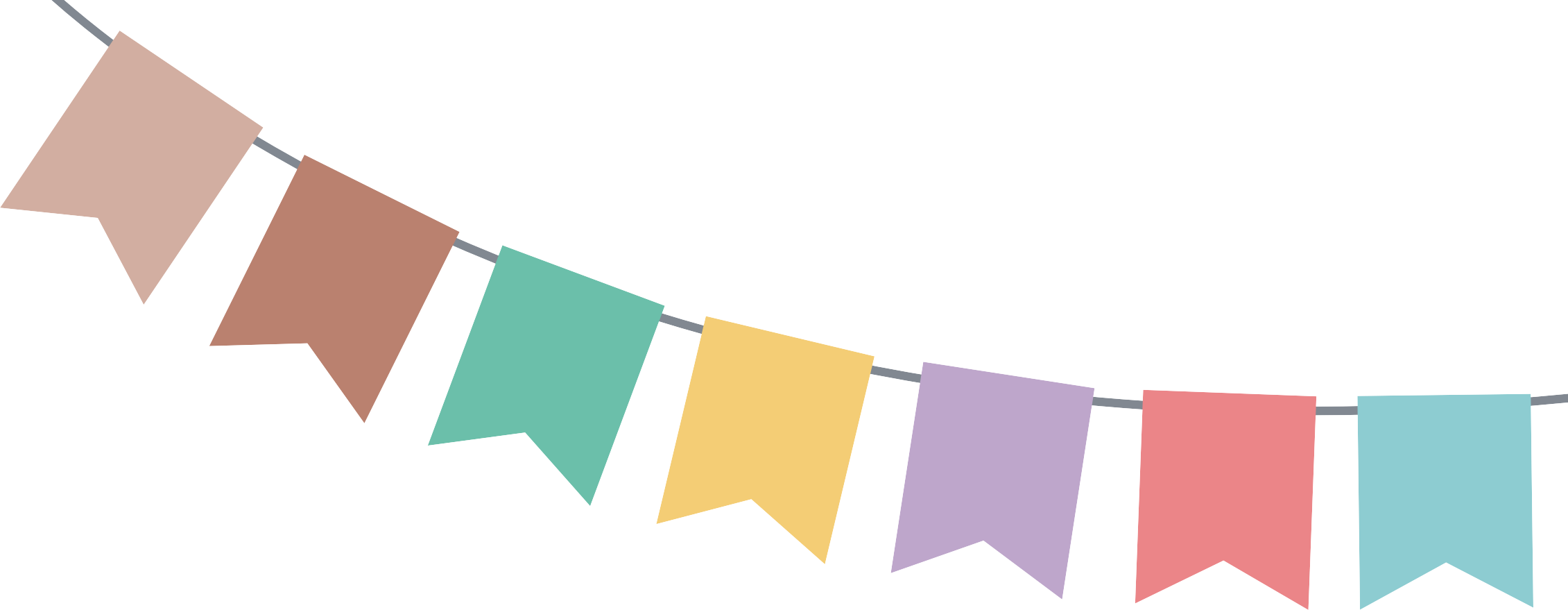 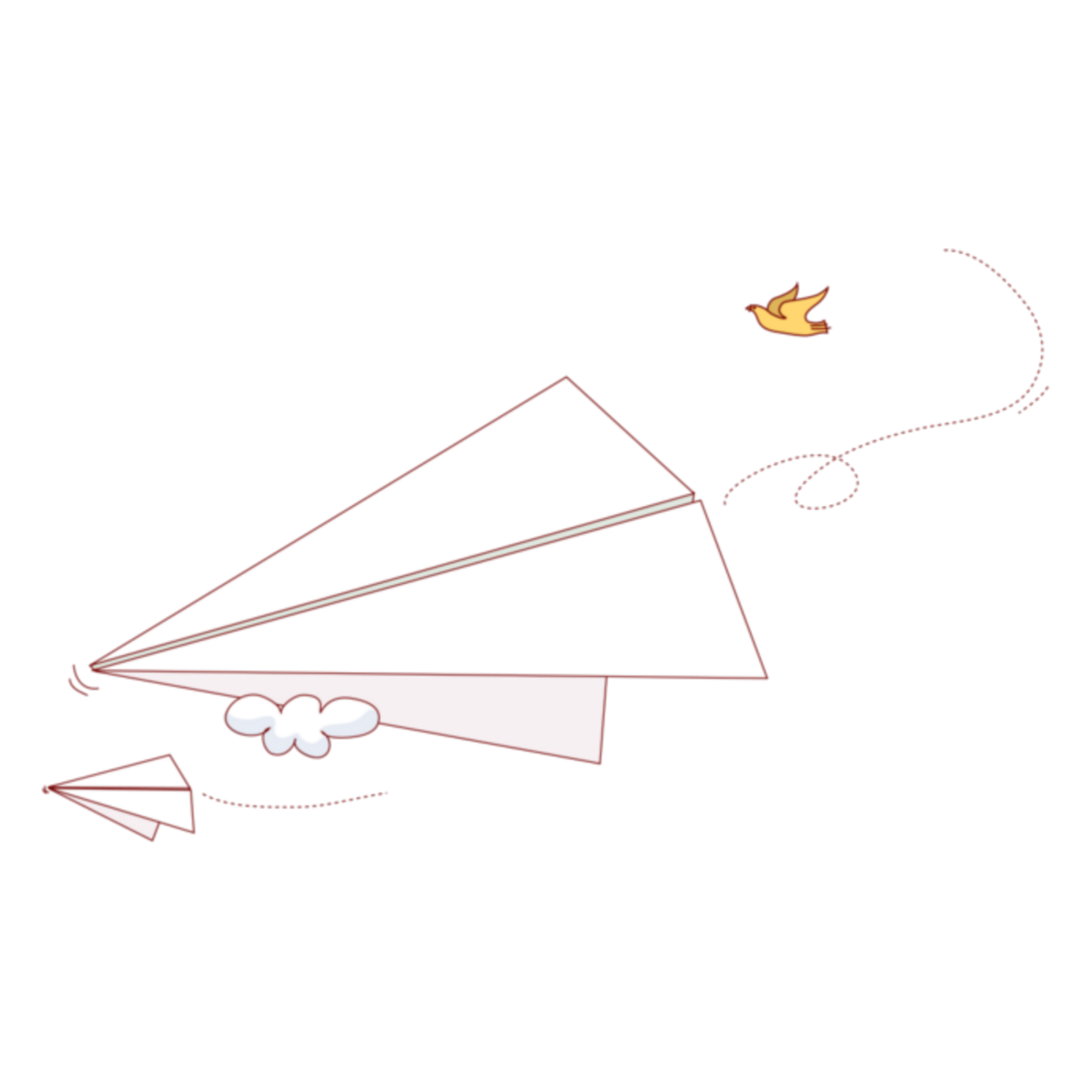 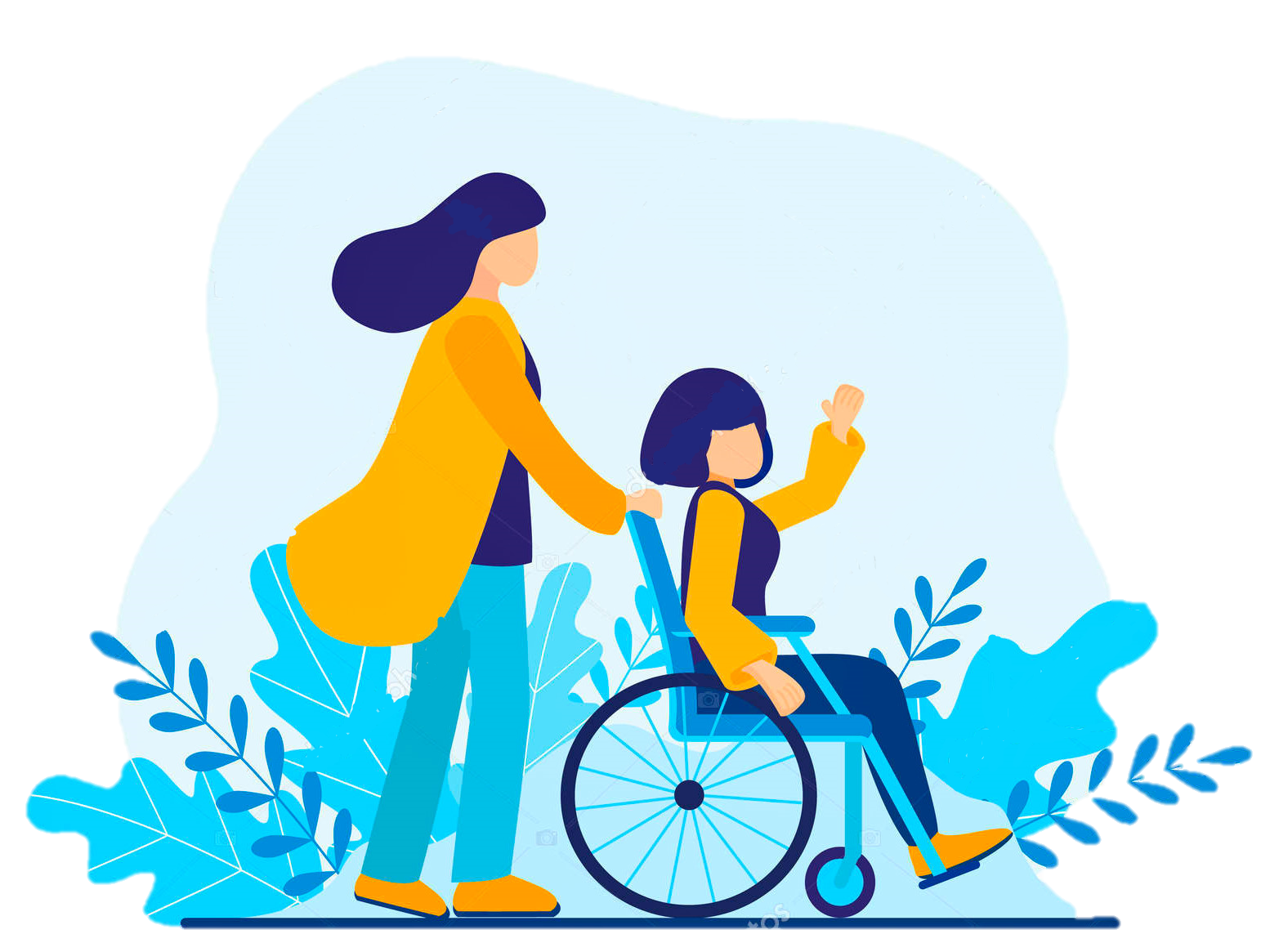 СПАСИБОза внимание!
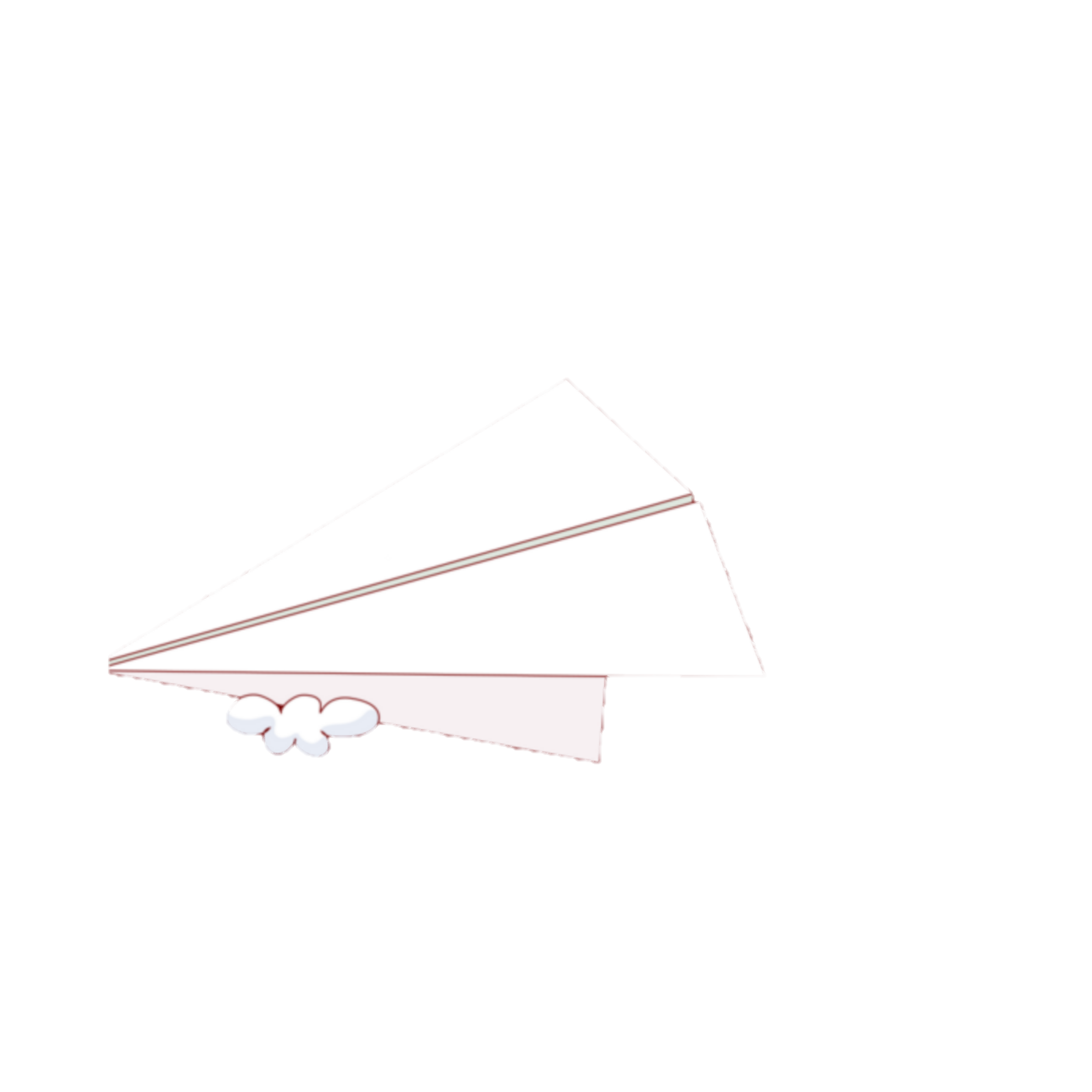 http://vladsrcn.social33.ru/
vk.com/vladsrcn_group
ok.ru/vladsrcn
t.me/s/vladsrcn
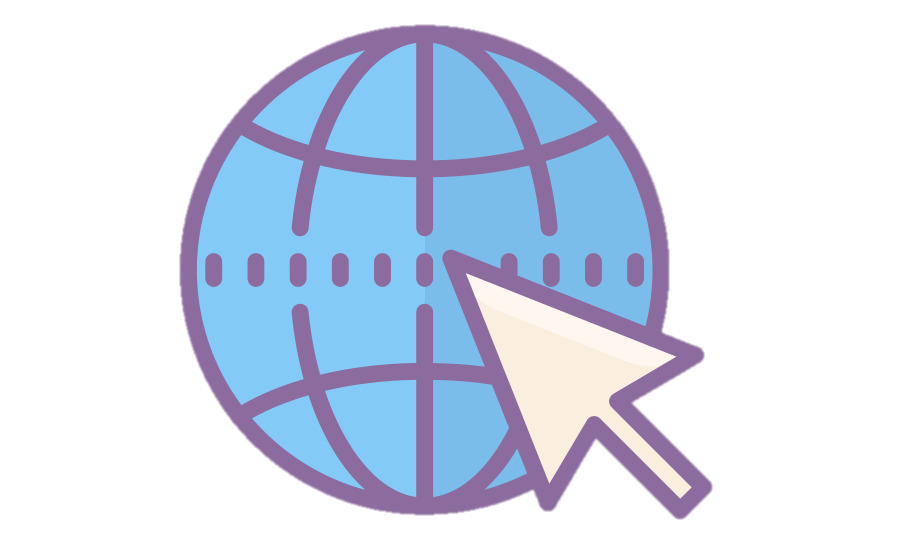 10 слайд